Types of Promotion
Chapter 17.2
How have you been persuaded to buy products?or informed to buy new products?
Many promotions create customer excitement and/or increase sales!
Sales Promotions
Incentives that encourage customers to buy products or services
Two types of sales promotion
Trade Promotions
Consumer Promotions
Sales promotion activities designed to get support for a product from manufacturers, wholesalers, and retailers
Sales strategies that encourage customers & prospects to buy a product or service.
Trade Promotions
Promotional Allowances
Payments or discounts given by manufacturers to retailers for performing activities that encourage sales
Example:
Foot Locker gets the new Jordan sneakers at a discount from Nike as long as they promote those kicks over others.
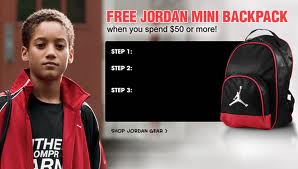 Trade Promotions cont.
Cooperative Advertising
A manufacturer helps a retailer by paying for the cost of advertising it’s product locally.
Slotting Allowance
Cash premium paid by manufacturer to retailer to help the retailer cover the costs of placing the products on the shelves.
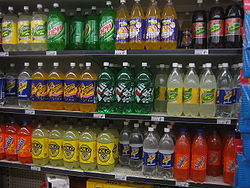 $$$$$$$$
$$
Trade Promotions cont.
Sales force promotions
Awards given to employees who successfully exceed sales quota
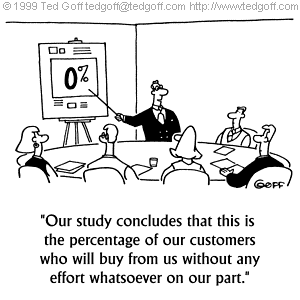 Trade promotions cont.
Trade shows & conventions
Showcase a particular line of products
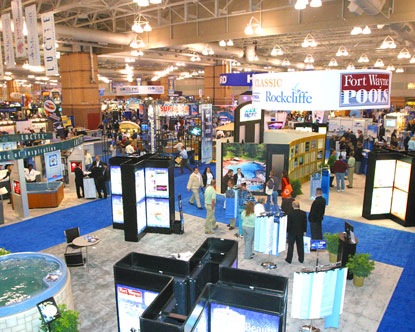 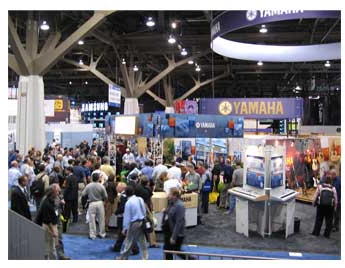 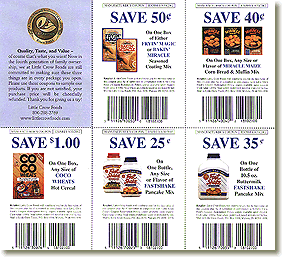 Consumer Promotions
Coupons
Certificates that entitles customers to cash discounts on goods or services
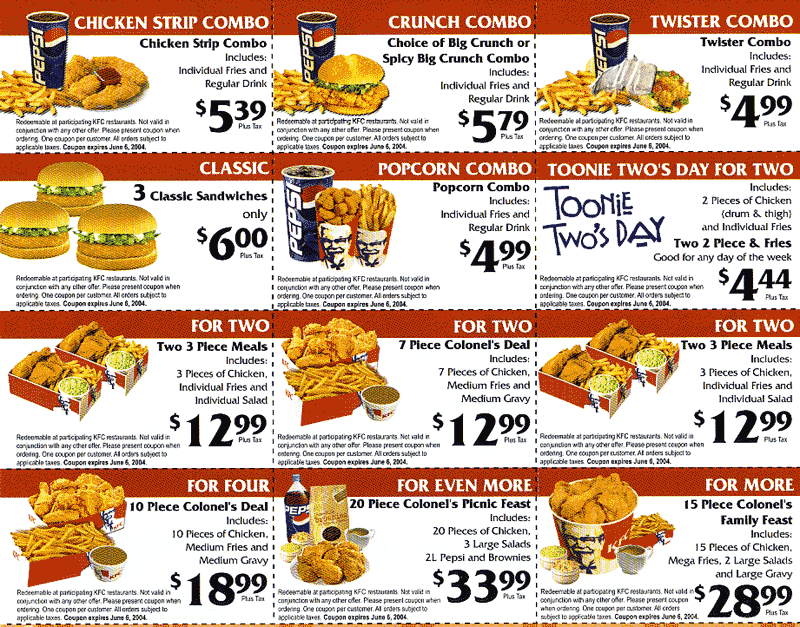 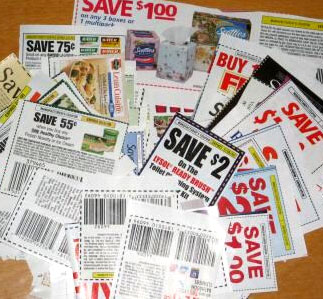 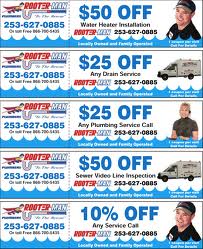 Consumer promotions cont.
Premiums
Low cost items given to consumers at a discount or free
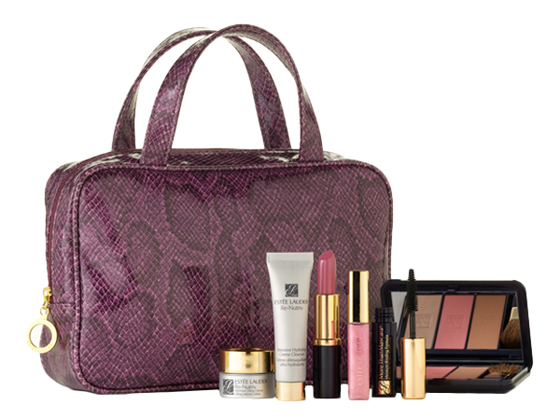 Consumer promotions cont.
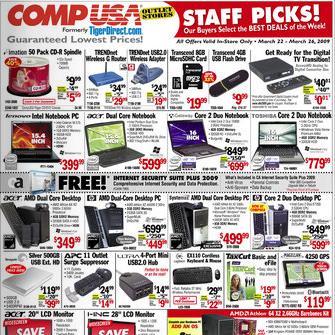 Deals
Short term price reductions marked directly on label or package
Incentives 
Products earned through giveaways, sweepstakes, rebates.
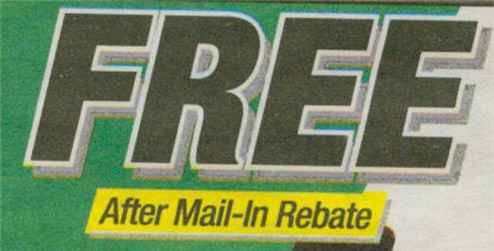 Consumer promotions cont.
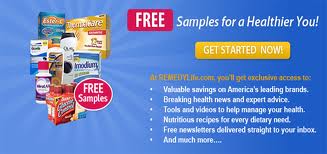 Product Samples
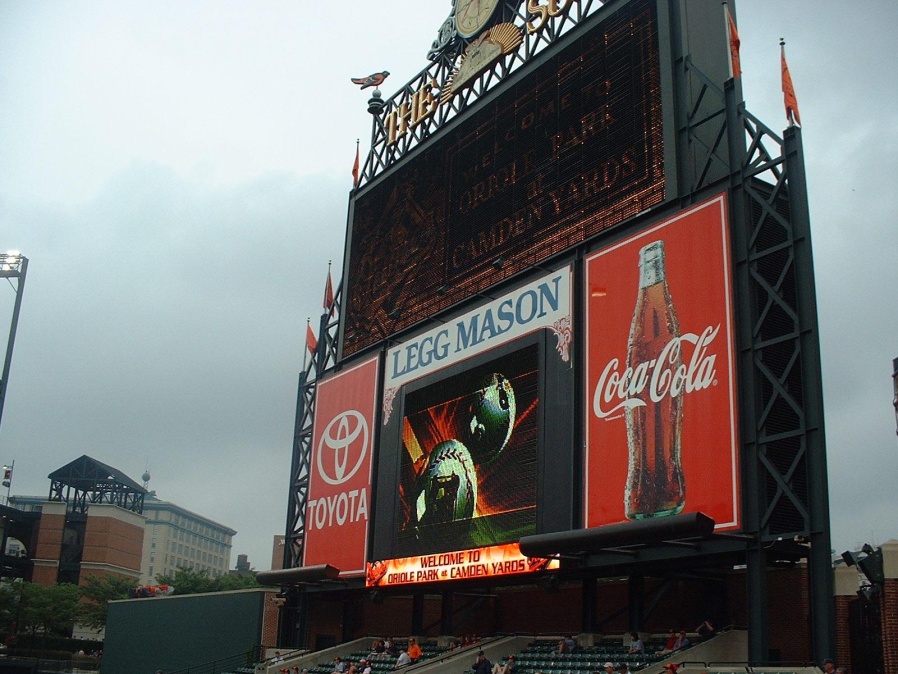 Sponsorship
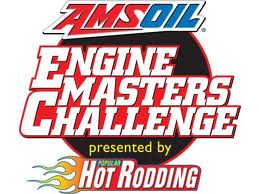 Consumer promotions cont.
Promotional tie-ins, cross-promotion
Sales promotional arrangements by more than one retailer
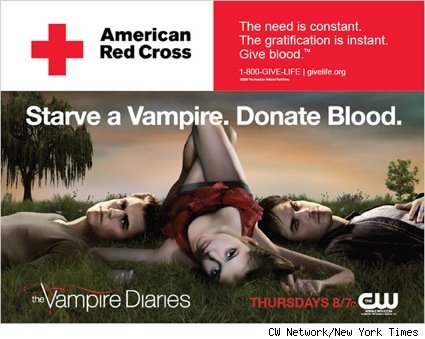 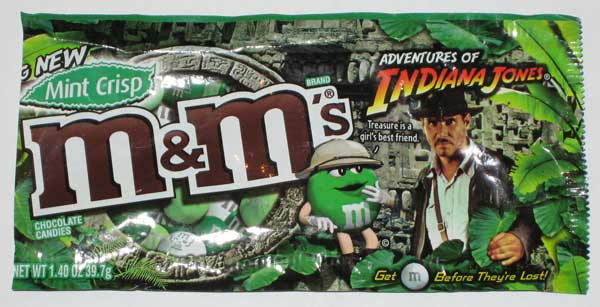 Consumer promotions cont.
Product placement
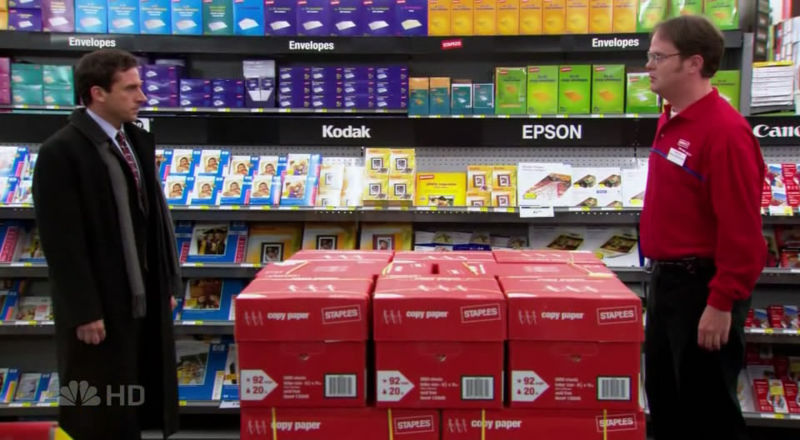 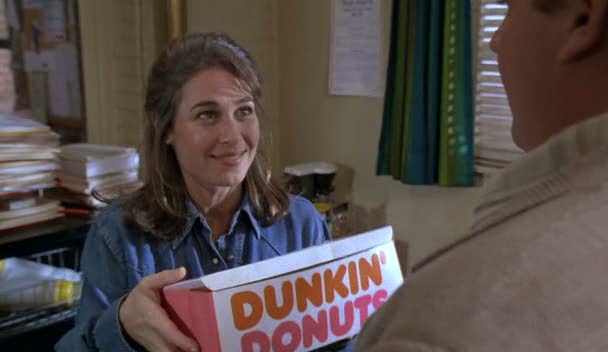 Consumer promotions cont.
Loyalty marketing programs
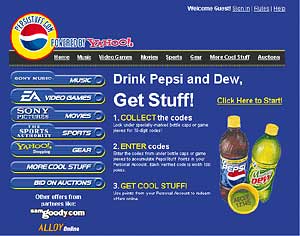 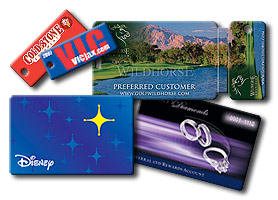 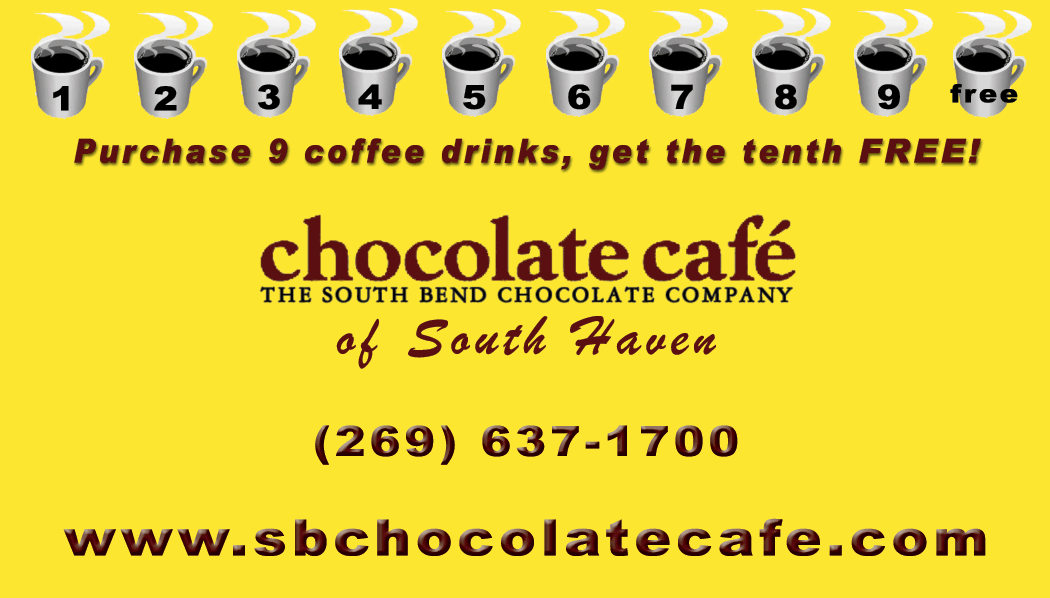 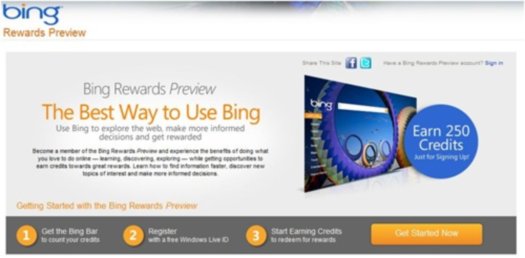 Online Loyalty
Consumer promotions cont.
Point of Purchase displays
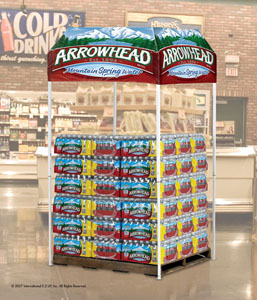 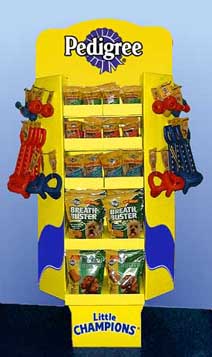 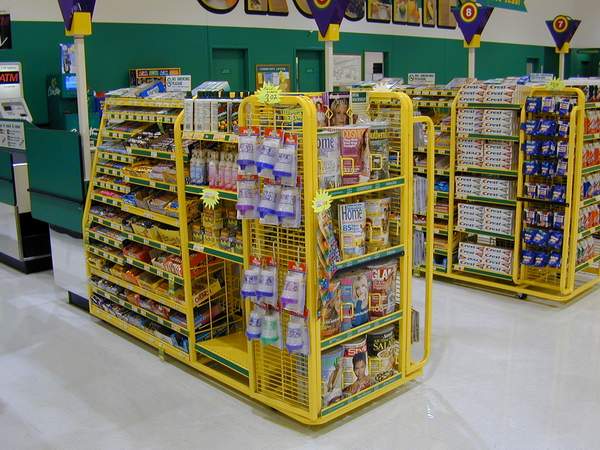